™
Massage in Schools Programme
 MISP
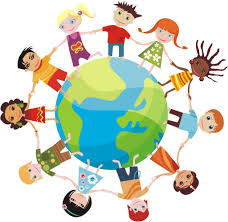 Vision of Nurturing Touch for all Children of the World

Presentation given by: ____________________________
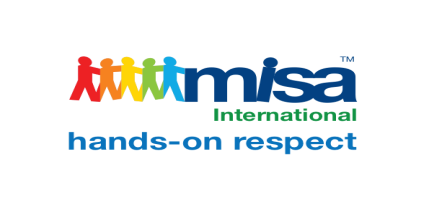 MISP
Massage In Schools Program
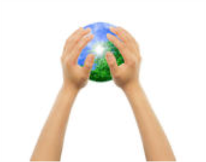 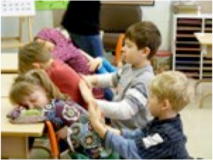 MISA
Massage In Schools Association
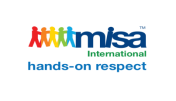 Co-Founders
Mia Elmsäter                                       Sylvie Hétu
      Sweden					         Canada
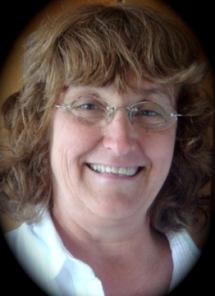 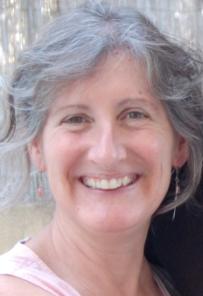 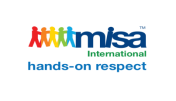 MISP Vision
The vision of the  Massage In Schools Programme is that every child experiences positive and nurturing touch every day … 
everywhere in the world.
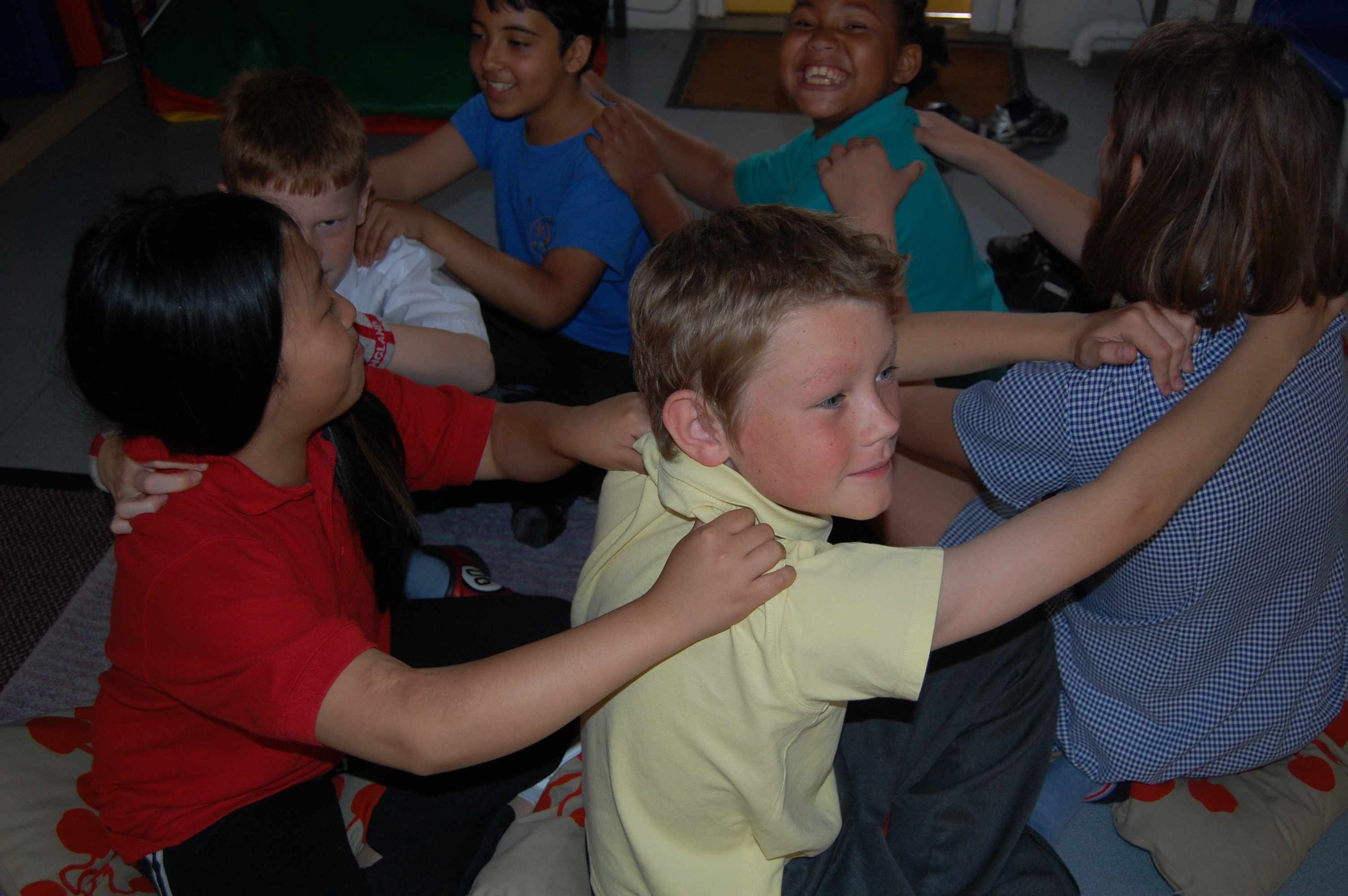 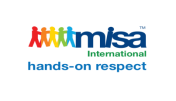 Foundations of the MISP:
Created in the mid 90’s by the co-founders answering requests from schools in Sweden and Canada
Established in 2000 following a request            from UK colleagues for an official                massage in schools programme
Designed for children 4 to 12 years old
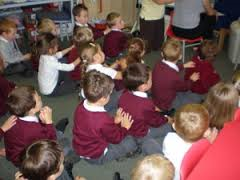 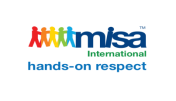 Characteristics of the MISP:
World-wide recognized professional programme
 Positive touch for children
 Enhance concentration and learning memory
 A fully clothed approach
Child to child massage routine
 Entire routine takes less than 15 mins
 Effectiveness
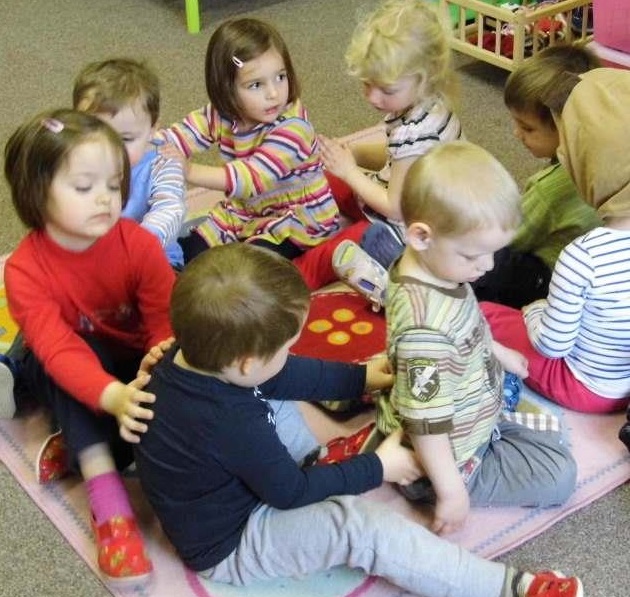 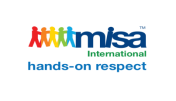 The MISP is present in nearly 
40 countries
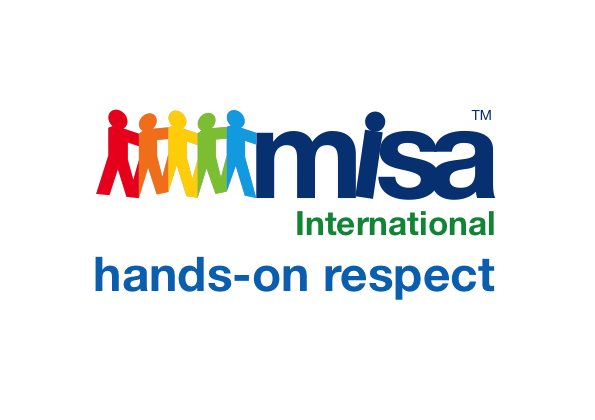 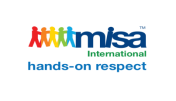 Where in the World is the MISP??
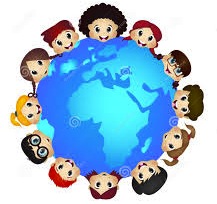 Argentina, Australia, Belgium, Canada, Chile, China, Czech Republic, Cyprus, England, France, Germany, Guadeloupe, Hong Kong, India, Indonesia, Ireland, Israel, Italy, Japan, Malaysia, Netherlands,  New Zealand, Northern Ireland, Portugal, Puerto Rico, Scotland, Spain, South Africa, Singapore, South Korea, Sweden, Switzerland, Taiwan, USA, Venezuela, Wales
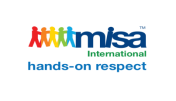 Why do we need the MISP?
More and more children suffer
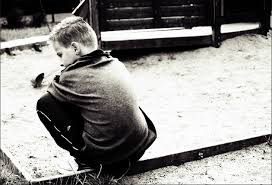 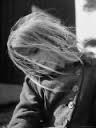 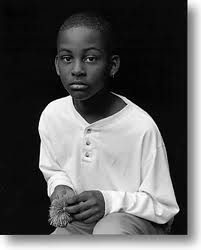 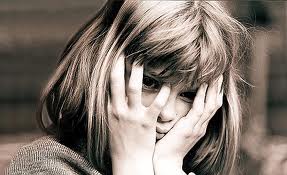 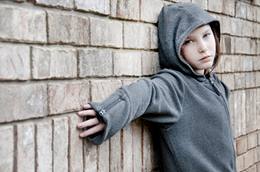 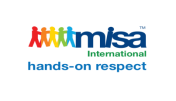 Bullying and Violencea threat for all children
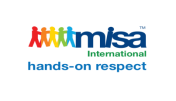 Bullying Statistics Globally
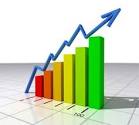 An estimated 200 million children are bullied every year, globally.
Children as young as 3 years of age are being bullied
Of the children with anxiety disorders, 1 out of 3 have been bullied
A new review of studies from 15 countries found a connection between bullying, being bullied and suicide
Cyber bullying is the newest and fastest growing form of bullying
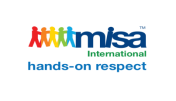 The MISP helps reduce isolation
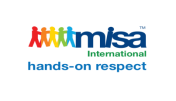 Three Main Aspects of MISP
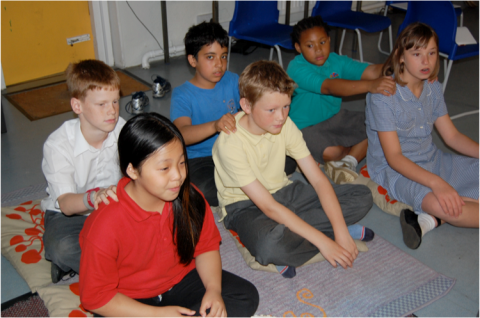 Child to child massage routine
Touch and Movement for learning
MISP within families
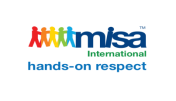 MISP helps to develop Respect and Gratitude￼
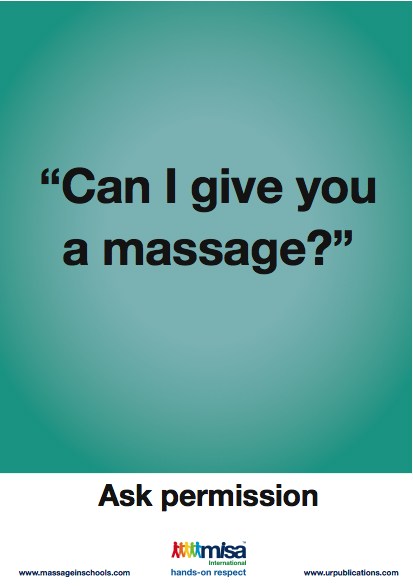 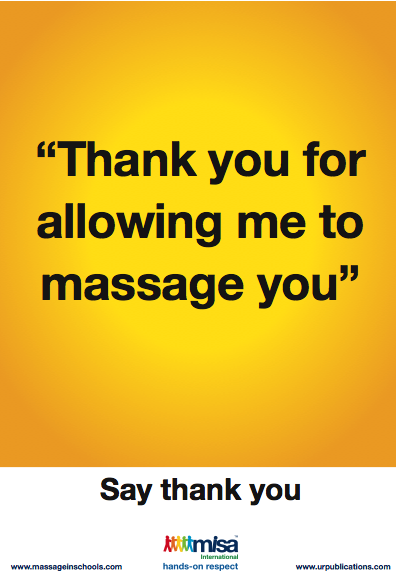 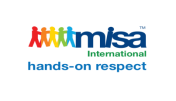 Weather Massage
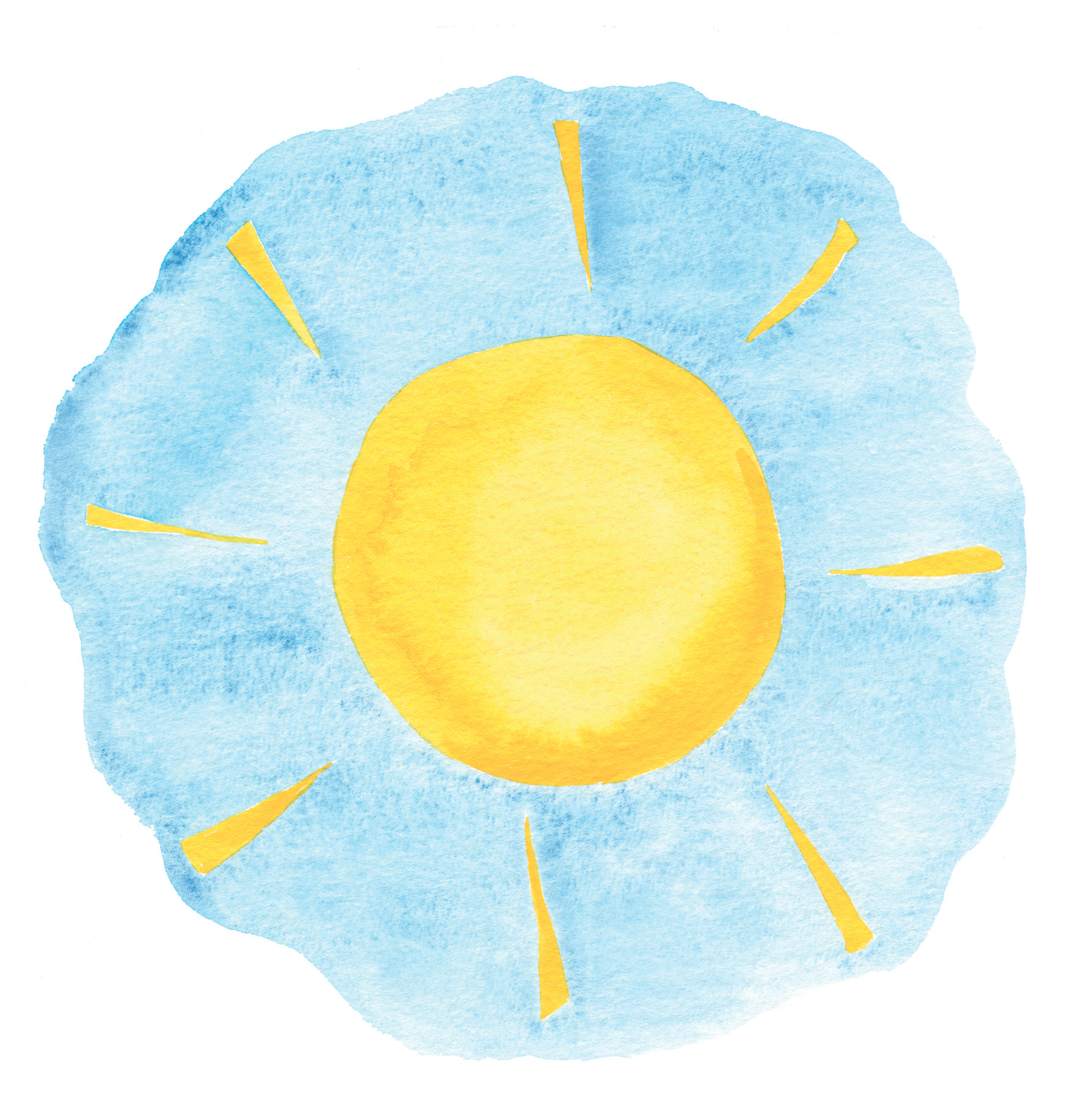 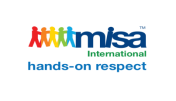 Hormones and Neuro-chemicals are influenced by the practice of the MISP
Oxytocin is increased

Cortisol is reduced
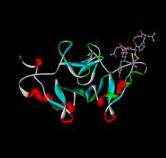 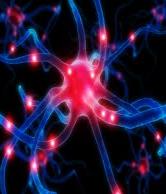 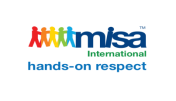 Remember…
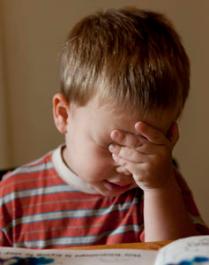 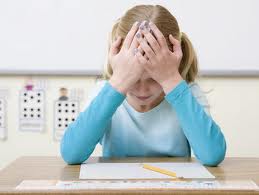 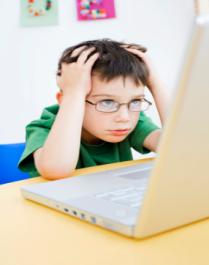 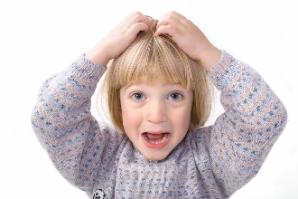 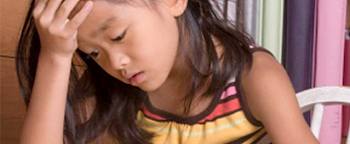 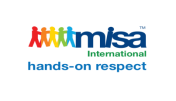 Influence of MISP on the Brain
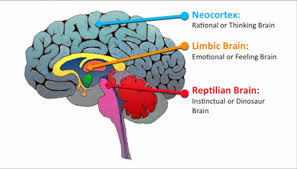 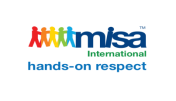 MISP has a direct influence on the limbic system
 
  Calming down the reptilian brain
  Learning and Concentration can then start 
    to happen in the neo-cortex
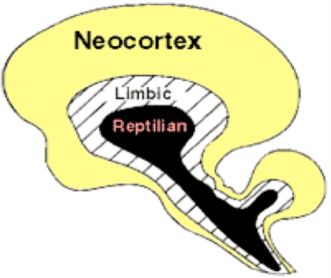 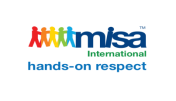 With MISP children are able to concentrate better
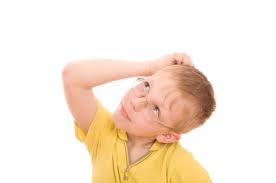 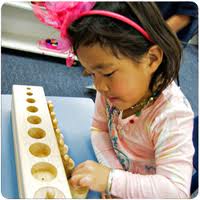 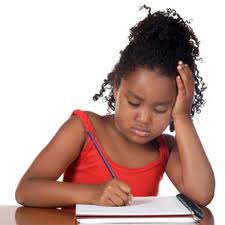 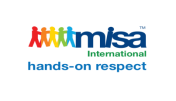 Nervous System
MISP balances the parasympathetic and sympathetic parts of the nervous system.
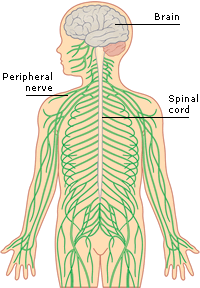 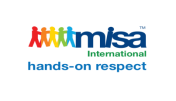 Benefits of the MISP
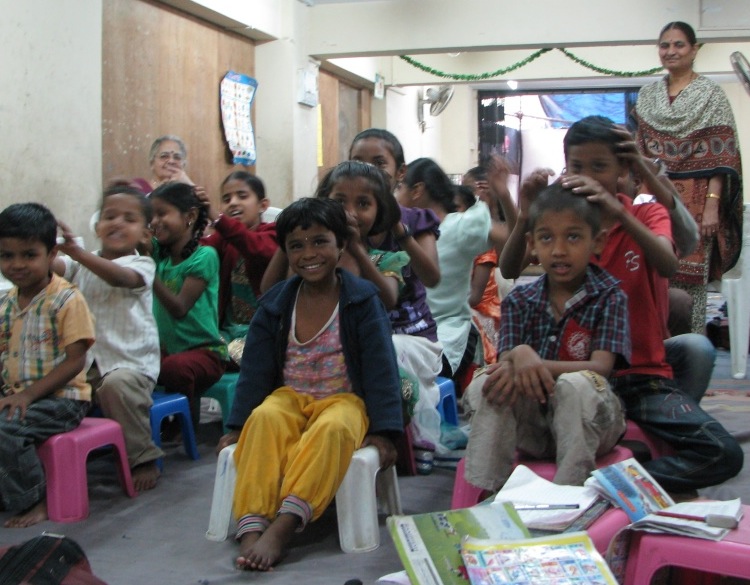 Children…
Teachers…
Classroom…
Entire school…
Parents & family…
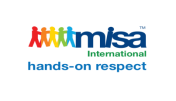 Social Integration
The goal of MISP is that all children feel they belong to a group, that they are loved and that they all have the same opportunities for well-being.
 That includes children with special/additional needs.
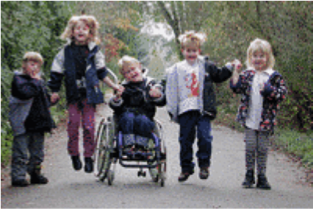 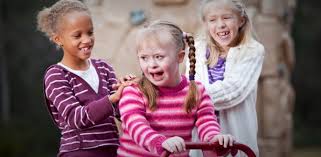 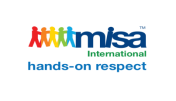 MISP is supported by research that can be found on our international website
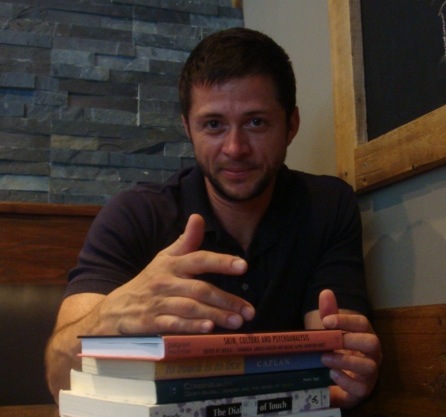 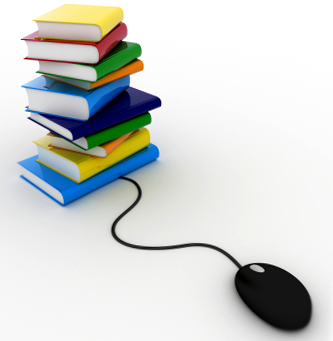 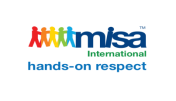 MISP Instructors are qualified to:*implement the MISP routine in schools/playgroup centres *implement MISP with children 4-12 years old*conduct family courses *offer workshops: Touch and Movement for learning
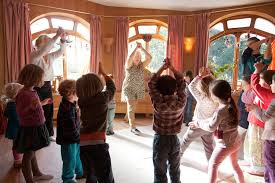 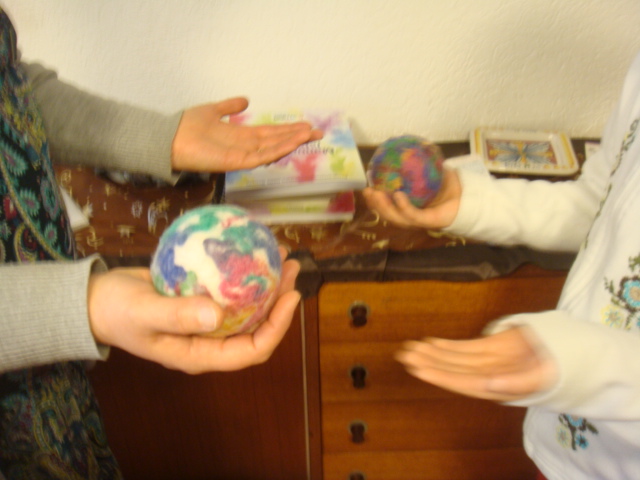 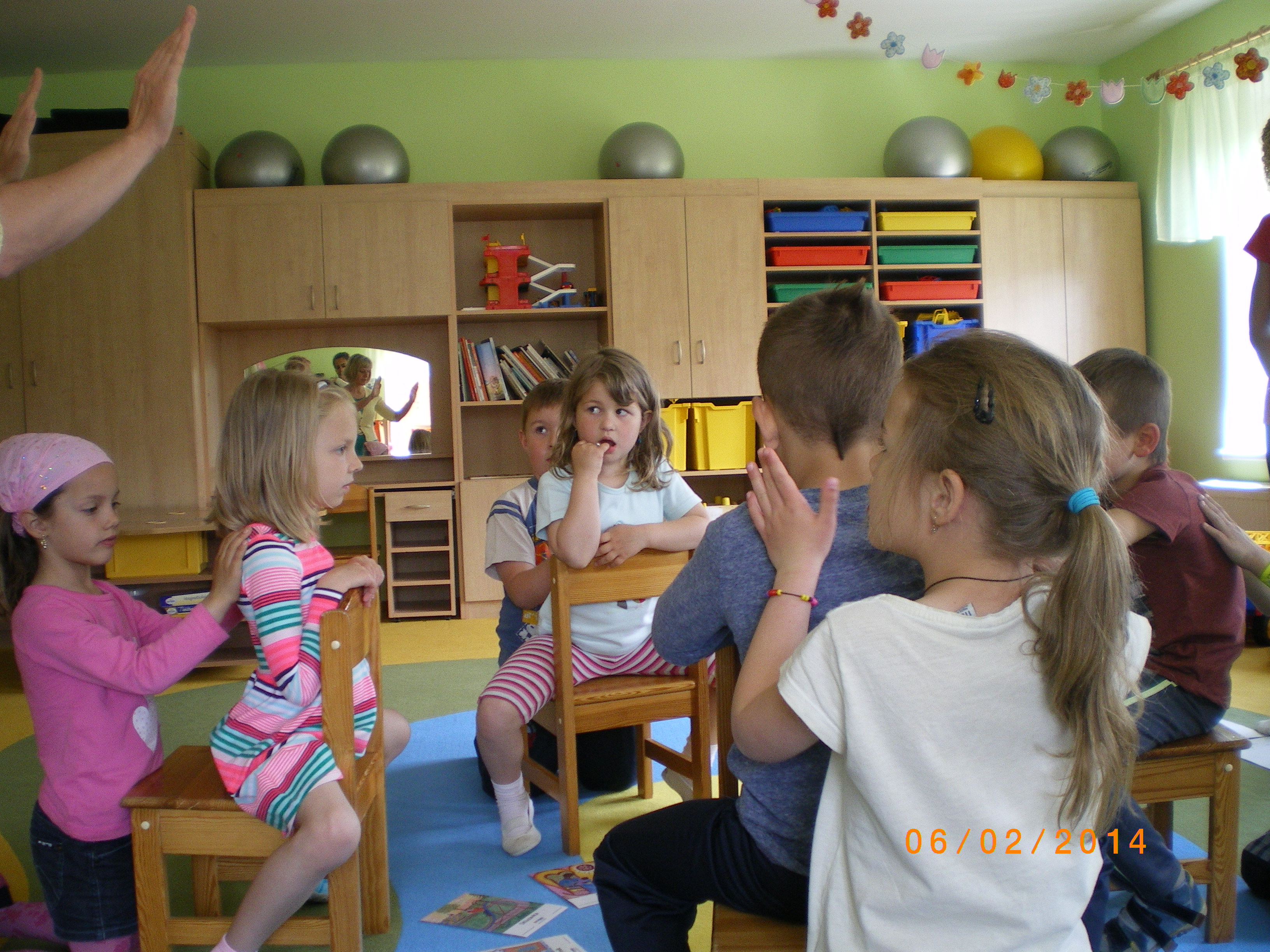 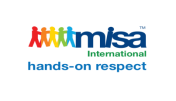 For more Information:
www.massageinschools.com
 and
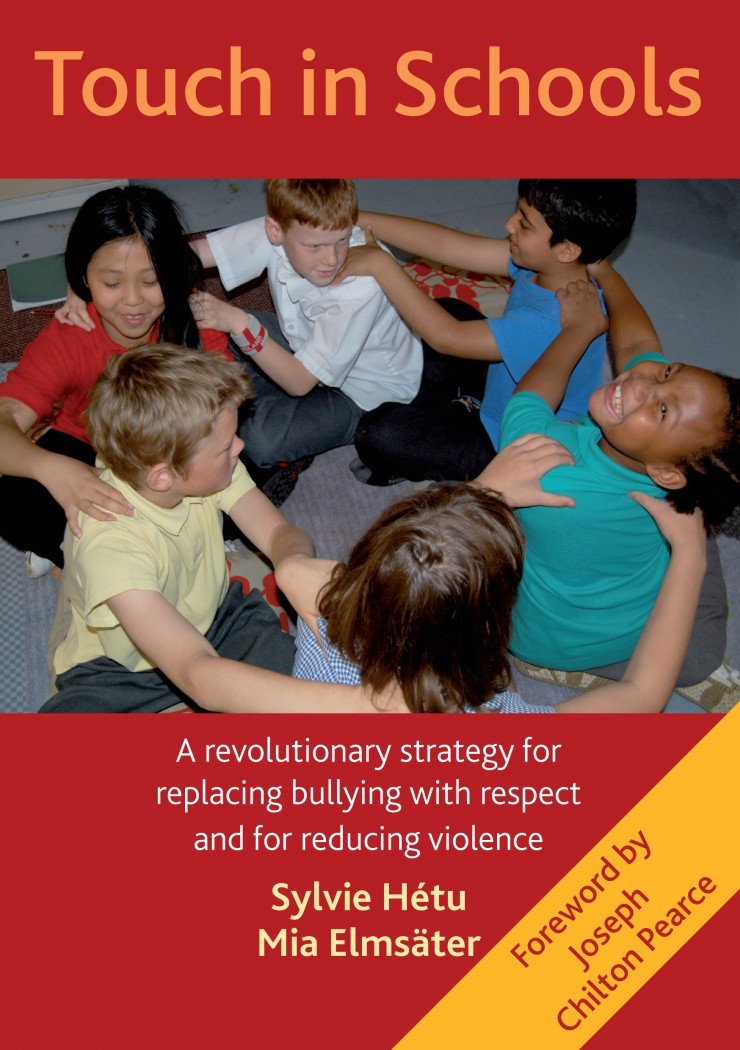 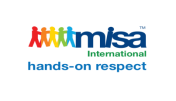 Children’s Quotes
“Massage makes me 
feel special”

“I love MISP because 
I have more friends”

“This is the best thing I have done in school”
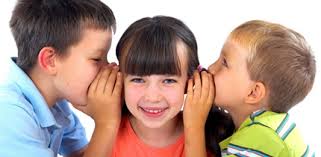 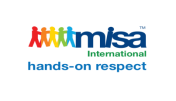 Quotes from Teachers
“The first thing I noticed when children came      into my classroom and already knew the 
massage is that they were more respectful 
to their classmates and to me”


“I’ve noticed changes in how the children show 
 consideration, and share and resolve conflicts”



           “After the morning massage, 
      I can actually do  my job
 and teach”
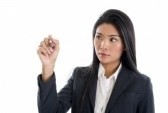 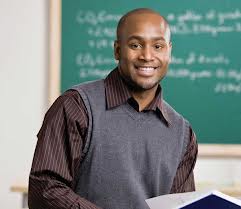 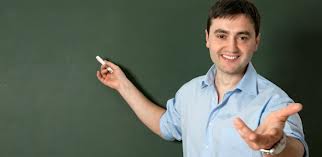 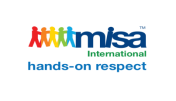 Questions and Reflections
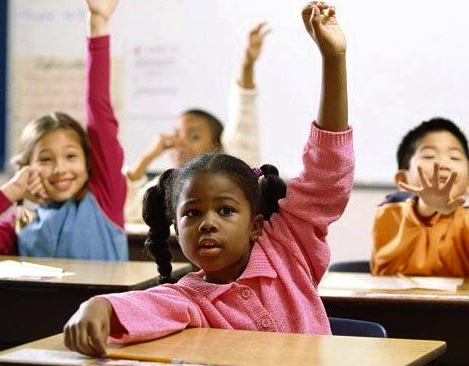 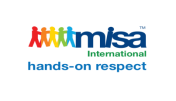 “When we dream, it is only a dream. When we dream together, it is no longer a dream, but the beginning of reality.”
“When we dream, 
it is only a dream.

When we dream together, 
it is no longer a dream, 
but the beginning of reality.”
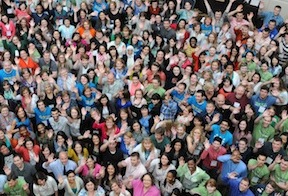 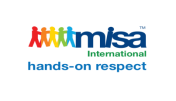